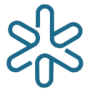 Instituto de Física
Universidade de São Paulo
Disciplina 4300255
Mecânica dos Corpos Rígidos e dos Fluidos
Fluidos
José Luiz Lopes e Nora Lía Maidana
Pequena revisão
Na aula passada iniciamos os assuntos relacionados a mecânica dos fluídos. Fizemos uma discussão assistida, mas não tivemos toda a participação por parte da maioria de vocês como esperava.
Definimos fluído, vimos como se comporta um fluído sob a ação de forças tangenciais e passamos muito rapidamente por compressão e compressibilidade.
A pressão p num ponto qualquer de um fluido em equilíbrio é a mesma em todas as direções, mas a pressão no interior do fluido só depende da posição.
A unidade de pressão no sistema internacional é N/m2. 1 N/m2 equivale a 1Pa. 
Também são utilizadas o bar = 105 N/m2 =10 N/cm2 = 103 milibars, a atmosfera, 1 atm = 1,013 105 N/m2 e o mm de mercúrio = 1 mm HG = 1,36 10-3 atm.
No cotidiano, no borracheiro ou ao calibrar os pneus dos automóveis, costuma-se usar a unidade psi, que é a abreviatura do inglês "pounds per square inch", isto é, libras por polegada ao quadrado.
Na mídia, em alguns noticiários sobre o tempo, chega-se a ouvir o valor da pressão atmosférica em bares ou em torr. Mas, no sistema internacional, a pressão é medida em Pa (Pascal), que corresponde à pressão exercida por uma força de um newton numa área de um metro quadrado.
José Luiz Lopes e Nora Lía Maidana
As principais conversões de pressão podem ser obtidas na tabela abaixo:
A pressão debaixo da água aumenta com a profundidade e ao contrario, a pressão atmosférica diminui com o aumento de altura. No caso particular da água, com uma densidade praticamente constante, a pressão aumenta linearmente com a profundidade (dado: a densidade da água só aumenta em  ~0,5 % quando a pressão varia de 1 atm a 100 atm).
A superfície livre de um líquido, em contato com a atmosfera, é uma superfície isobárica, pois todos os seus pontos estão a pressão atmosférica, logo: a superfície livre de um liquido em equilíbrio no campo gravitacional é uma superfície equipotencial desse campo. Assim, a superfície livre dos oceanos é uma superfície esférica, com centro no centro da terra, sem contar com os efeitos da atração da lua sobre a água, nem da rotação .
Se nos limitarmos a escala de laboratório, na vizinhança da superfície da terra, a energia potencial de uma massa m é mgz (com z = altitude), de forma que a densidade de energia potencial de um fluido de densidade  é: mgz.
José Luiz Lopes e Nora Lía Maidana
A experiência conhecida hoje como “experiência de Torriccelli” foi realizada em 1643 por Vincenzo Viviani.
O conceito de pressão atmosférica é atribuído a Torricelli que disse: Vivemos  no fundo de um oceano de ar, que, conforme nossa experiência, sem dúvida tem peso. Esta pressão é suficiente para elevar uma coluna de água a uma altura de ~10 m. assim, Torricceli previu quanto se elevaria uma coluna de mercúrio (com uma densidade 13,6 vezes maior que a da água): ~10m/13,6 = 76 cm. Nessa experiência se mostra que a pressão atmosférica é dada por p0 = gh, onde  é a densidade do mercúrio e a altura da coluna permite obter diretamente a pressão atmosférica.
José Luiz Lopes e Nora Lía Maidana
h
Pa
Pa
Ex: Calcular a pressão atmosférica num dia em que a altura da coluna barométrica é 76,0 cm.
Durante a respiração normal a pressão intra-pleural varia entre -8 a -9 mmHg  durante a inspiração e de -3 a -6 mmHg durante a expiração. Devido a elasticidade intrínseca do pulmão a pressão intra-brônquica dos pulmões é maior do que a pressão intra-pleural durante todo o ciclo respiratório e varia entre -1 e -3 mm Hg durante a inspiração e +1 a +5 mmHg durante a expiração. O gradiente de pressão entre as pressões intra-brônquicas e intra-pleurais separadas pela paredes alveolares e pela pleura visceral mantém a pleura visceral dos pulmões contra a pleura parietal na parede torácica, durante todo o ciclo respiratório.
José Luiz Lopes e Nora Lía Maidana
1. (Tipler Cap 13 E 16) Injeta-se na veia de um paciente, onde a pressão sanguínea é de 12 mmHg, plasma sangüíneo contido num saco de plástico e que escoa por um tubo flexível. A densidade relativa do plasma é 1,03, a 37 °C. A que altura deve estar, no mínimo, o saco de plasma para que a pressão de injeção na veia seja 12mmHg ou mais?
Podemos fazer o exercício de transformar unidades:
P = 12 mm Hg =12 mm Hg x 1,36 10-3 atm/mm Hg = 0,016 atm  =0,016 atm . 1,013105 N/m2/atm =1653 N/m2
José Luiz Lopes e Nora Lía Maidana
2. (Tipler Cap 13 E 17) Muitas pessoas pensam, ingenuamente, que se um tubo flexível estiver com a boca flutuando acima do nível da água será possível respirar através dele enquanto estiverem mergulhadas. Esquecem-se, porém, da pressão da água que se opõe à expansão do tórax e dos pulmões. Na tentativa de fazer uma comparação, imagine que você seja capaz de respirar deitado no chão com um peso de 400 N sobre a caixa torácica. A que profundidade, na água, você conseguiria respirar, admitindo que a área frontal da caixa torácica seja 0,09 m2?
0 que equivale a uma pressão externa de 0,33 mm Hg acima da pressão atmosférica ou 1,04 atm que equivale a um 4 % da pressão atmosférica.
José Luiz Lopes e Nora Lía Maidana
Superfície livre do fluido
Líquido em rotação
Se um recipiente contendo um líquido estiver submetido a rotação uniforme com velocidade angular  em relação ao eixo vertical z, após um certo tempo o liquido gira rigidamente junto com o recipiente. Nestas condições, num referencial não inercial S’ que gira com o recipiente, o líquido está em equilíbrio. Em um exemplo como este, podemos identificar além da força da gravidade a de densidade de energia potencial (u=ρgz=ρgh), as forças centrífugas sobre o fluido.
Da análise dessas forças, se chega a expressão que fornece a equação da superfície livre do fluido: z=ω2*r2 /2g, que é um paraboloide de revolução. Esta propriedade já foi utilizada para construir um espelho parabólico de eixo vertical pela rotação de um recipiente com mercúrio.
A rotação da terra também modifica a forma da superfície livre dos oceanos: em lugar de uma esfera. Tem-se um esferoide oblato.
José Luiz Lopes e Nora Lía Maidana
Aplicações

a) Ppio de Pascal
José Luiz Lopes e Nora Lía Maidana
Vasos comunicantes
h1
h2
A superfície livre de um líquido, em contato com a atmosfera, é uma superfície isobárica, pois todos os seus pontos estão a pressão atmosférica, logo: a superfície livre de um liquido em equilíbrio no campo gravitacional é uma superfície equipotencial desse campo. Assim, a superfície livre dos oceanos é uma superfície esférica, com centro no centro da terra.
A
B
Se um recipiente é formado de diversos vasos que se comunicam entre si, continua valendo que a superfície livre de um liquido que ocupa as diferentes partes do recipiente é horizontal, ou seja, o líquido sobe à mesma altura h em todos os ramos. Isto também resulta da lei de Stevin, e da igualdade de pressão p em qualquer ponto do fundo do recipiente. A pressão no fluido também tem o mesmo valor em quaisquer pontos dos diferentes ramos que estejam à mesma altura z.
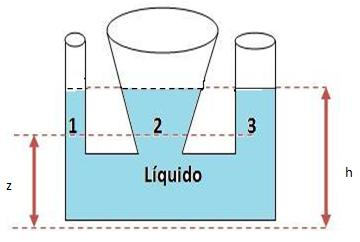 No caso de um tubo em U, com dois líquidos de densidades diferentes (1 ≠ 2) que não se misturam, eles subirão a alturas diferentes em relação a um plano que passa pelo mesmo fluido em ambos ramos do tubo. Se p é a pressão sobre todo o plano AB, dá:
José Luiz Lopes e Nora Lía Maidana
P0
Medidores de pressão - Manômetros.
P
h
A
O princípio de sucção, da bomba aspirante, do êmbolo da seringa era conhecido desde a antiguidade, mas se dizia que acontecia porque “A natureza tem horror ao vácuo”.
B
z
C
Utilizando o conceito de pressão, se ideou o manômetro de tubo aberto que consiste num tubo em U, contendo um líquido, com uma extremidade aberta para atmosfera e outra ligada ao recipiente que se quer medir a pressão p. A pressão no ponto C, do fundo do tubo se escreve, sendo   a densidade do líquido,
do lado direito
do lado esquerdo
Dado que interessa conhecer a pressão em A, e a altura z  é a mesma para ambos lados do tubo, que contribui com a mesma massa, a pressão no plano que contem AB é a mesma, assim:
Este resultado exprime a igualdade das pressões nos pontos A e B do líquido situados à mesma altura z. O instrumento mede a pressão manométrica p-p0; Se a pressão atmosférica p0 for conhecida, obtém-se a pressão absoluta p.
José Luiz Lopes e Nora Lía Maidana
P2
P1
3.  (Tipler Cap.13, E90) Um tubo em U está cheio de água com o nível do líquido 28 cm acima do nível do fundo. Um óleo de densidade relativa 0,78 é derramado num dos ramos do tubo em U, até que o nível da água no outro ramo esteja a 34 cm do fundo. Determinar a altura dos níveis das interfaces óleo-ar e óleo-água no outro ramo do tubo.
P1
P2
A
B
h0
A
B
h0= 28 cm;  h = 34 cm.
y2
h
h
h
Dado que não sabemos a altura em que está a divisão dos dois líquidos, chamando a essa altura x,
x
Para determinar a altura y2 do óleo, basta aplicar:
A altura da interfase óleo água está a 22 cm do fundo e a de óleo ar a 22+15,4 = 37,4 cm
José Luiz Lopes e Nora Lía Maidana
P2
P1
P1
4. (Tipler, Cap.13, E91) Um tubo em U contém um líquido de densidade relativa desconhecida. Um óleo com a densidade de 800 kg/m3 é derramado num dos ramos do tubo até que a coluna de óleo tenha 12 cm de altura. Nestas circunstâncias a interface óleo-ar está a 5,0 cm acima do nível do líquido no outro ramo do tubo em U. Determinar a densidade relativa do líquido.
P2
A
B
h0
A
B
5 cm
y2
y1
A densidade relativa do líquido é 1,4.
José Luiz Lopes e Nora Lía Maidana